ΤΟΣΟ ΧΙΟΝΙ ΔΕΝ ΞΑΝΑΓΙΝΕ
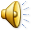 Βιβλίο Μαθητή σελ. 15
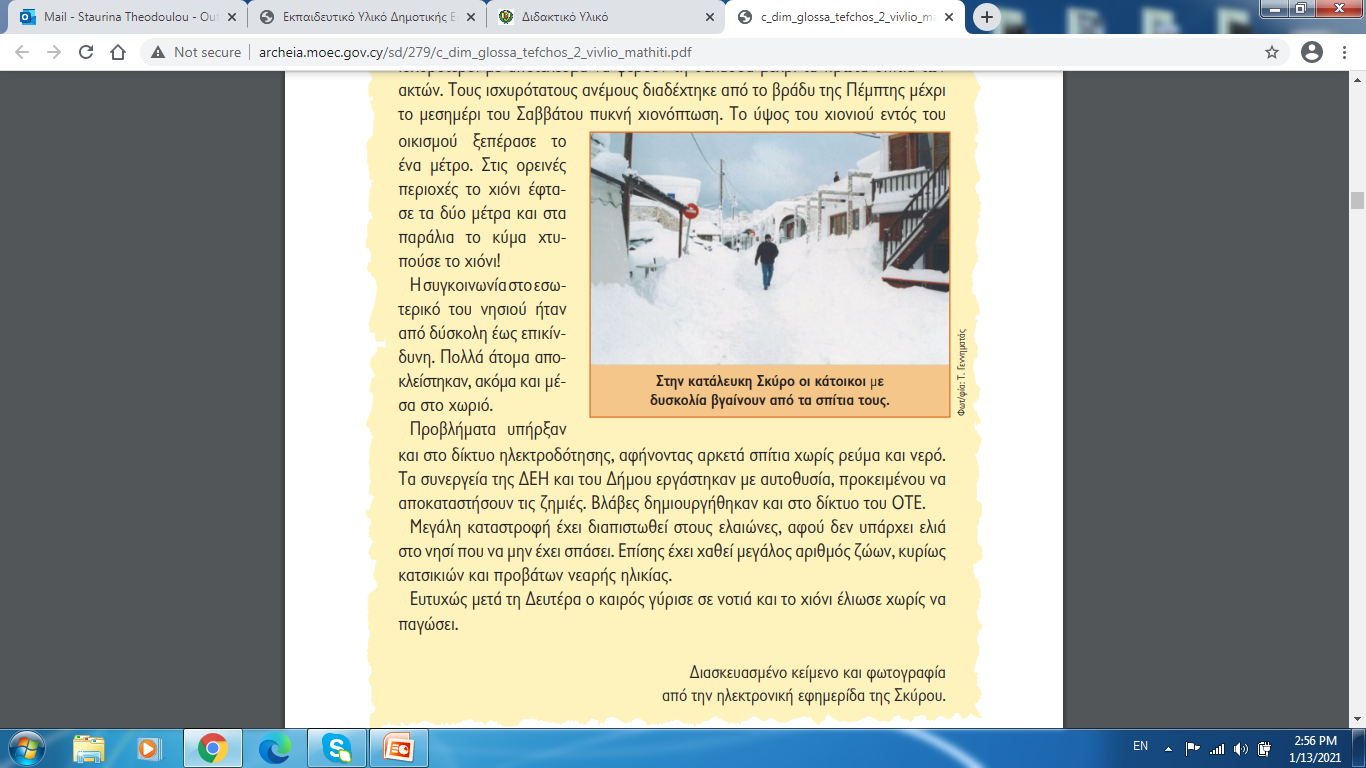 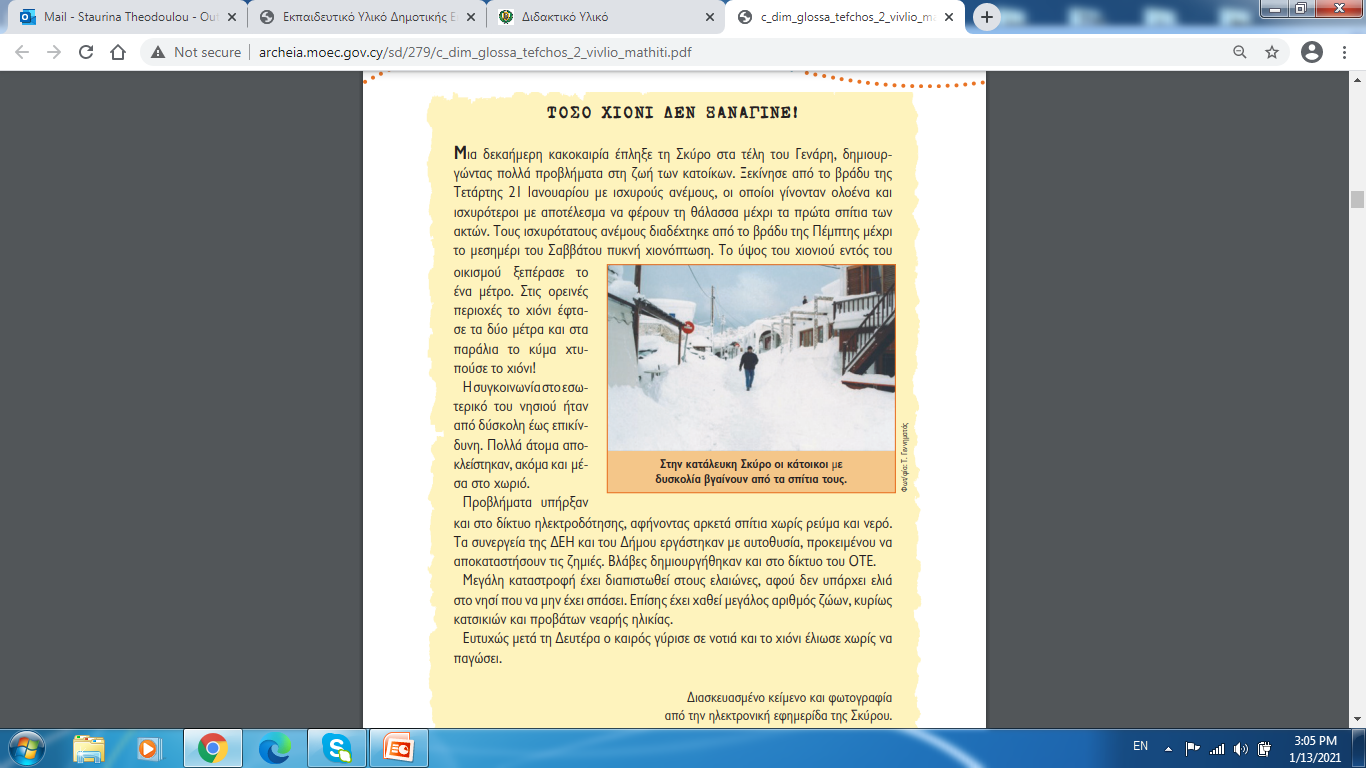 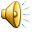 1
2
3
4
5
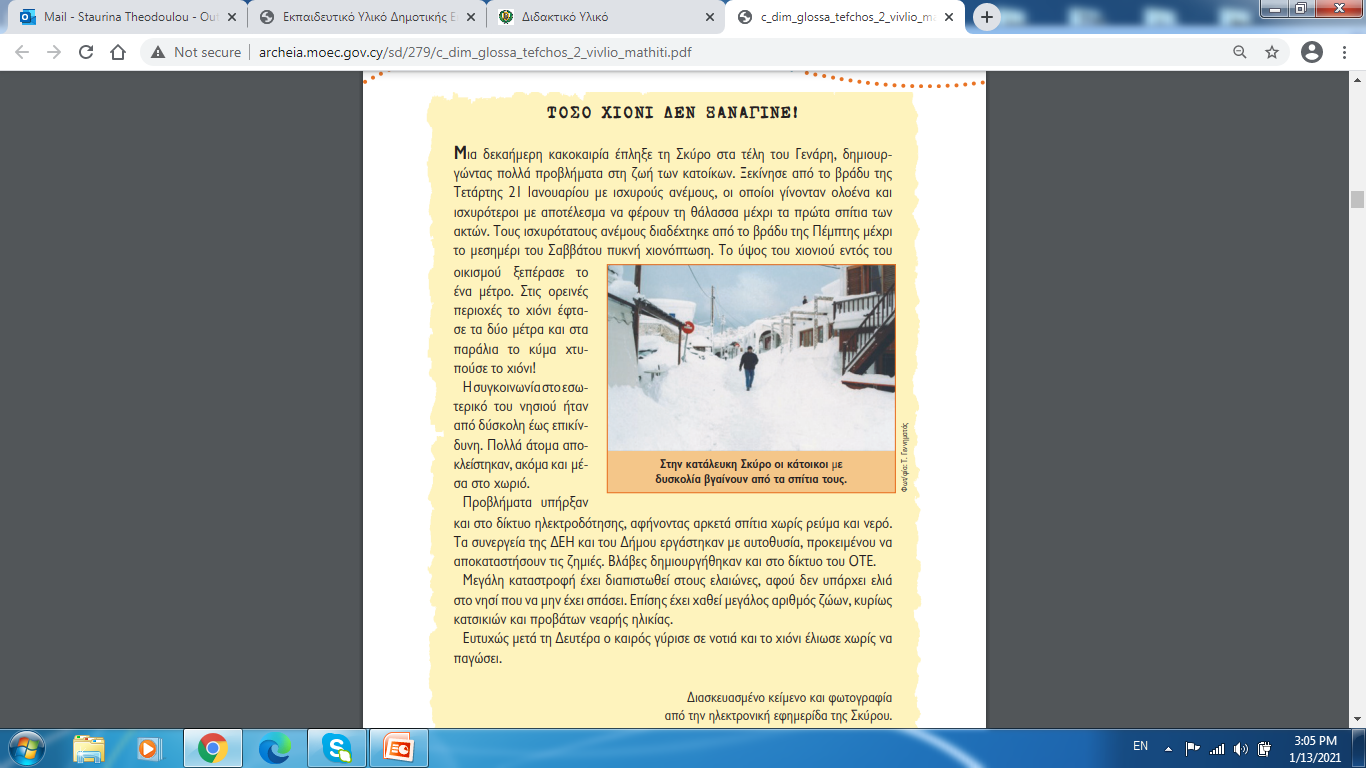 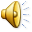 Τύπος κειμένου: Αφήγηση
Είδος: Άρθρο σε εφημερίδα
Αρθρο
Το άρθρο είναι δημοσιευμένο κείμενο σε εφημερίδα, περιοδικό ή στο διαδίκτυο.
Αναφέρεται σε ειδικό θέμα και έχει ειδησεογραφικό χαρακτήρα.
Πραγματεύεται θέματα της επικαιρότητας.
Είναι περιορισμένης έκτασης.
Αυτός που το γράφει λέγεται αρθρογράφος.
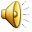 Μερικα παραδειγματα… ειμαι Σιγουρη οτι βρηκες περιςςοτερα!
Ουσιαστικά
Κακοκαιρία
Άνεμοι
Θάλασσα
Ρήματα
Έπληξε
Ξεκίνησε
Διαδέχτηκε
Επίθετα
Δεκαήμερη
Ισχυρούς
Πυκνή
Τετραδιο «Απιθανα Μολυβια»
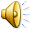 Βάζω τον τίτλο του κειμένου. Υπογραμμίζω με τη ρίγα μου.
Με τη βοήθεια του λεξικού βρίσκω τη σημασία των πιο κάτω λέξεων και τις γράφω στο τετράδιο μου.

Ισχυρός =………………………………
Ορεινός=……………………………….
Συγκοινωνία=………………………..
Αποκλείστηκαν=…………………….
Αυτοθυσία………………………………
Απαντω ολοκληρωμενα τις πιο κατω ερωτηςεις ςτο τετραδιο μου:
Πού και πότε συνέβη η κακοκαιρία που περιγράφεται στο άρθρο; ………………………………………...............................................................................................................

Τι προβλήματα έφερε στη ζωή των κατοίκων;
  …………………………………………………………………………………………………………………….
Φτιαχνω την οικογενεια της λεξης «ανεμος» ςτο τετραδιο μου
Βρίσκω παράγωγες 
και σύνθετες λέξεις.
άνεμος
Οι εργαςιες μου ςημερα Δευτερα 18/01/21:
Ανάγνωση σελ. 15
Άσκηση 3 σελ. 16



ΚΑΛΗ ΣΥΝΕΧΕΙΑ!!!
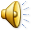